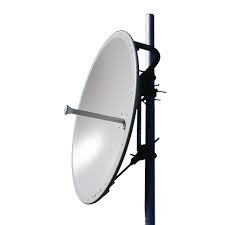 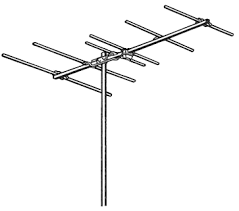 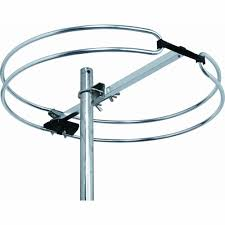 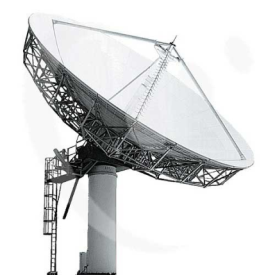 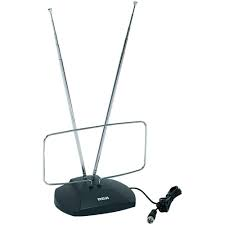 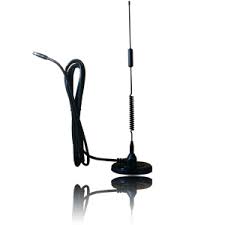 Dasar Antena
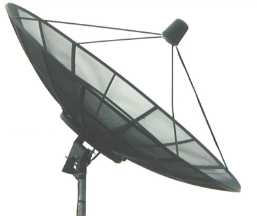 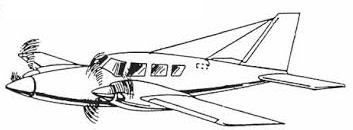 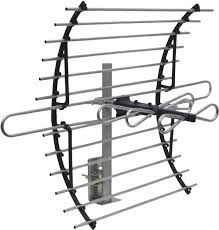 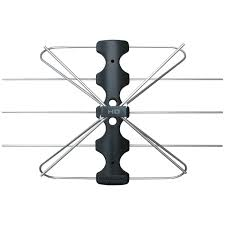 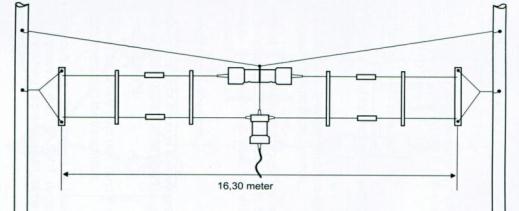 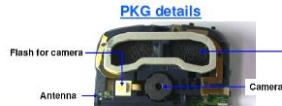 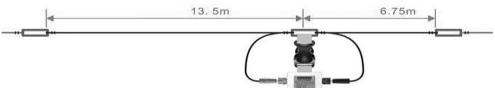 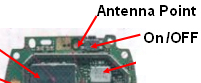 Teori Dasar
Pada pemancar : antena bekerja sebagai radiator gelombang RF ke medium udara sehingga menjadi gelombang e.m. yang bebas. 
Pada penerima : antena bekerja sebagai “penangkap” gelombang e.m. yang bebas menjadi gelombang terpandu.
Antena pemancar dan penerima memiliki sifat resiprositas, yakni sifat-sifat yang dimiliki tepat sama dan, baik pada saat digunakan sebagai antena pemancar maupun antena penerima. 
Prinsip radiasi dari antena :
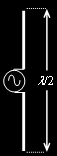 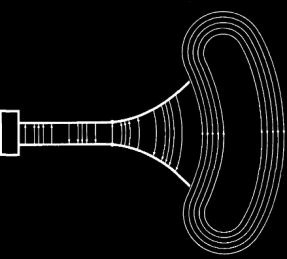 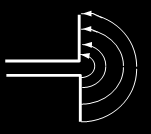 Beberapa parameter penting antena : impedansi, bati (gain), pola radiasi, keterarahan dan polarisasi.
Impedansi : besarnya impedansi pada titik pengumpanan. Contoh : antena seperempat gelombang (1/4l) memiliki impedansi masukan sekitar 50 W, antena dwikutub terlipat 300 W, dsb. 
Bati (gain) : merupakan nisbah antara intensitas radiasi maksimum dengan intensitas radiasi maksimum antena standar/patokan dengan masukan daya yang sama  antena standar : isotropic antenna dan dipole antenna  bati terhadap antena isotropik : dBi, bati terhadap antena dipole : dBd  antena dipole memiliki bati sekitar 3 dBi.
Pola Radiasi : pola dari pancaran/radiasi antena  pola ke arah vertikal dan pola ke arah horizontal.
Keterarahan : merupakan nisbah antara intensitas radiasi maksimum dengan intensitas radiasi rata-rata. Contoh : antena dwikutub sederhana memiliki keterarahan sebesar 3/2.
Polarisasi : arah medan elektrik gelombang e.m. yang terpancar dari antena, relatif terhadap permukaan bumi  bisa vertikal, horisontal, membentuk sudut, atau berputar.
Jenis Antena dan Pola Radiasi
Antena ke segala arah (omni directional antenna)
 Antena isotropik : meradiasikan gelombang e.m. ke segala arah (dalam ruang/3 dimensi) 






Contoh antena isotropik :
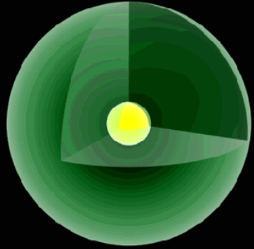 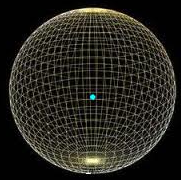 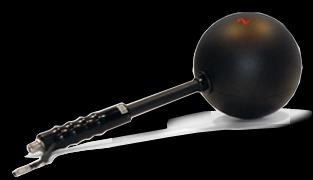 Antena monopole (kutub tunggal) : meradiasikan gelombang e.m. ke semua arah dalam satu bidang.






Pola radiasi :
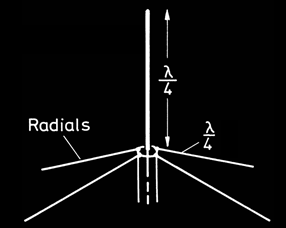 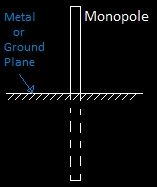 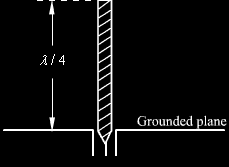 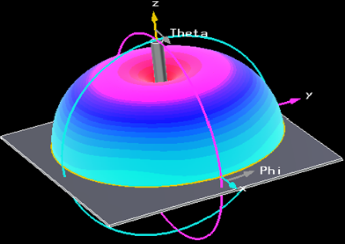 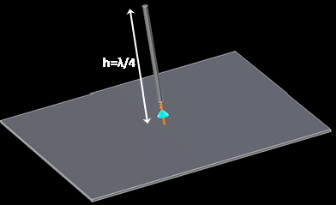 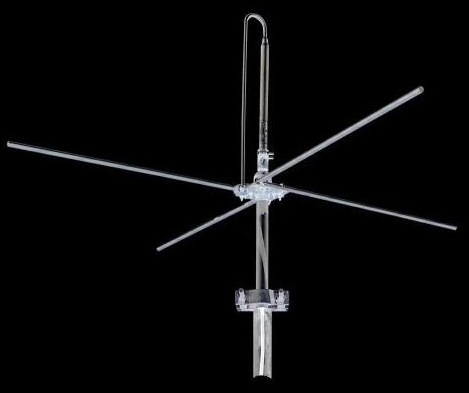 Contoh antena monopole :
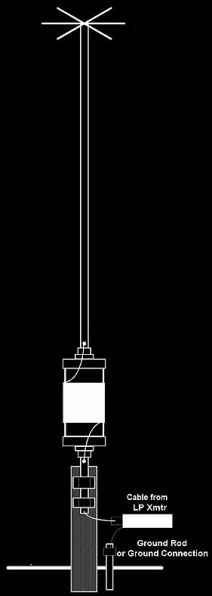 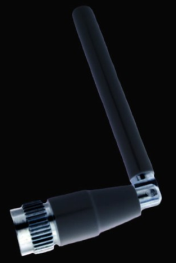 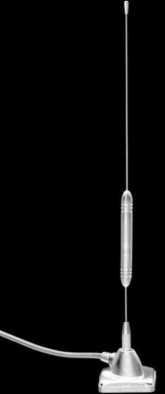 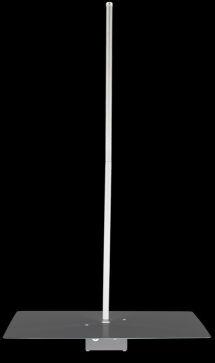 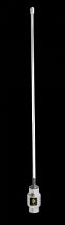 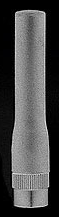 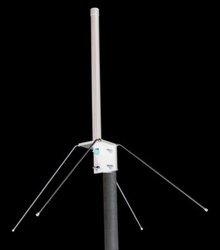 Antena dipole (dwikutub) : meradiasikan gelombang e.m. ke semua arah dalam satu bidang (untuk polarisasi vertikal) atau ke dua arah (untuk polarisasi horizontal).




Pola radiasi :
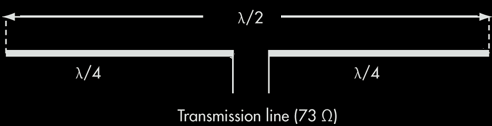 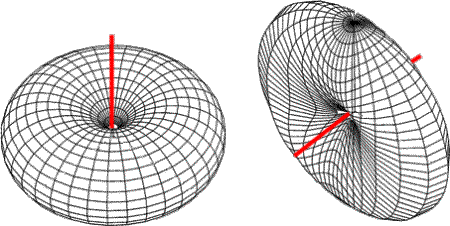 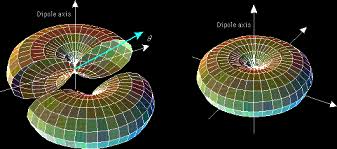 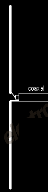 Macam-macam antena dipole :
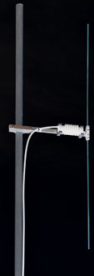 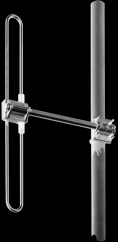 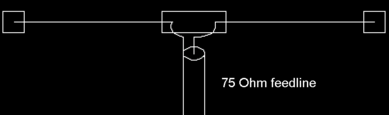 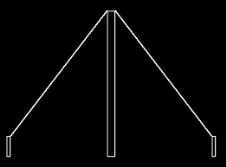 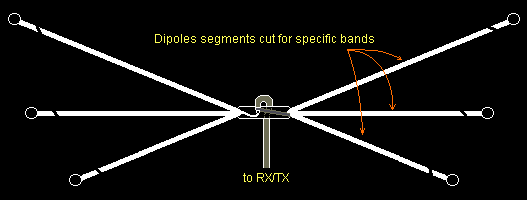 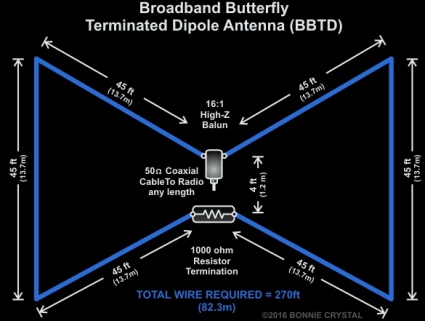 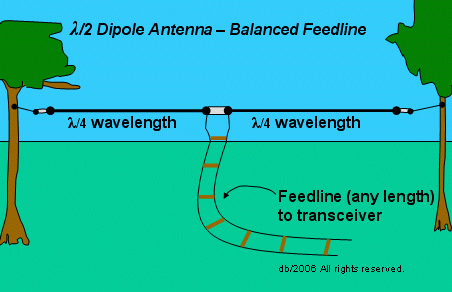 Macam-macam antena dipole : batwing antenna
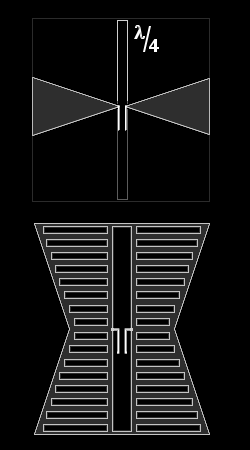 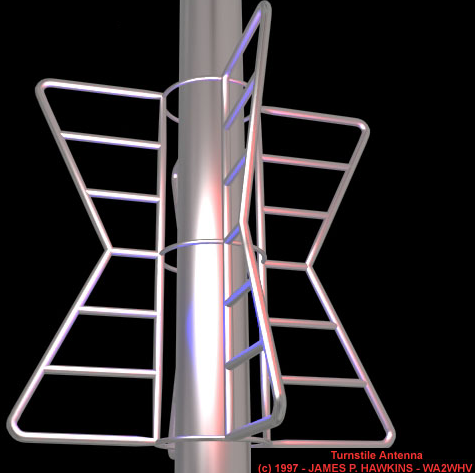 Antena berpengarahan (directional antenna) : meradiasikan gelombang e.m. ke satu arah tertentu. 
Prinsip pengarahan radiasi gelombang e.m. : memantulkan energi e.m. ke elemen pemantul dan mengfokuskan energi pantulan oleh elemen pengarah.
Antena Yagi-Uda  antena berpengarahan pertama di dunia.
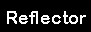 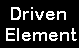 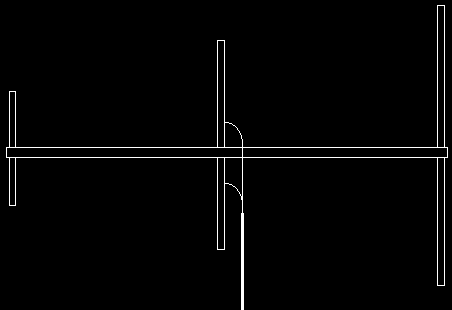 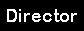 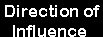 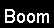 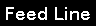 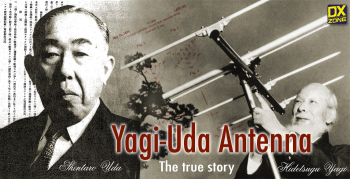 Antena Yagi-Uda 

Ditemukan oleh Prof. Hidetsugu Yagi dan asistennya Dr. Shintaro Uda tahun 1926. Prinsip kerja : 
Gelombang e.m. dari antena sumber (driven antenna, biasanya jenis dipole) membangkit-kan gelombang induksi di elemen pemantul dengan fasa yang berkebalikan.
Gelombang ini saling berinteraksi dengan gelombang asli dan menghasilkan gelombang pantul. 
Pada elemen pengarah (director) terbangkit gelombang dengan fasa yang sama sehingga saling menguatkan 
Terbangkit energi yang lebih tinggi di arah depan sehingga terjadi pengarahan.
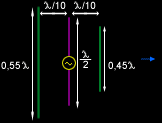 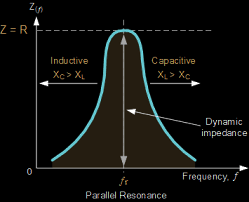 Pola radiasi antena Yagi :
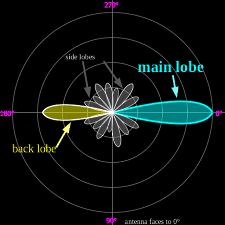 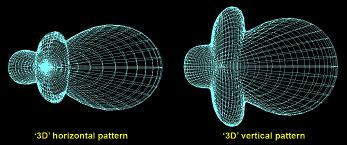 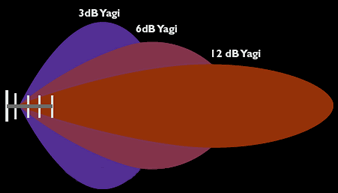 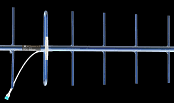 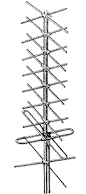 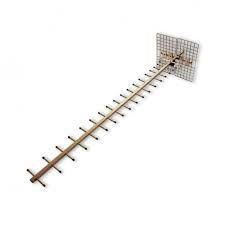 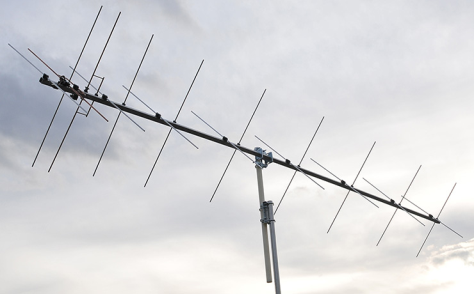 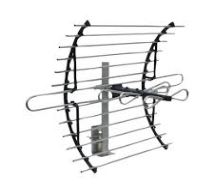 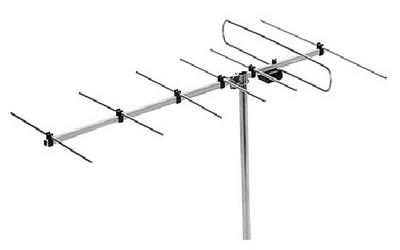 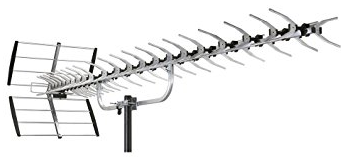 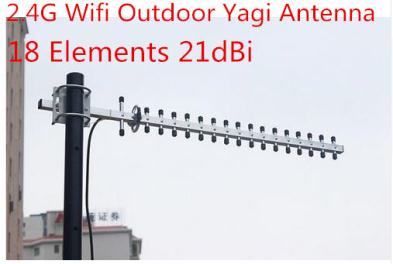 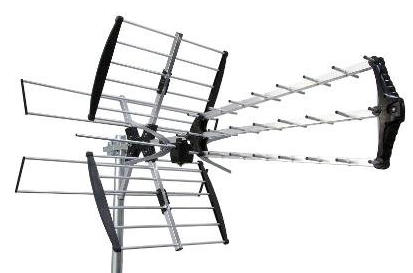 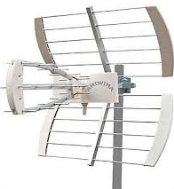 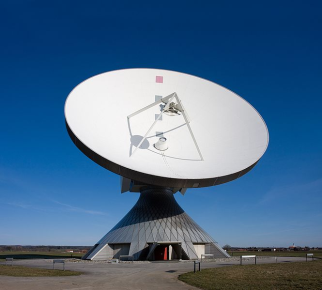 Antena Parabolik
Antena parabolik mengadopsi prinsip kerja pemantul parabolik optik  pertama diadopsi untuk pemantul gelombang e.m. oleh Heinrich Hertz tahun 1888.
Antena parabolik digunakan pada frekuensi ultra tinggi (UHF) ke atas (SHF, EHF).
Prinsip kerja : 
Pemancar : memantulkan gelombang dari antena sumber ke sebuah pemantul parabolik sehingga diperoleh gelombang yang sejajar (untuk pemancar)
Penerima : menerima gelombang sejajar dari pemancar dan mengfokuskannya ke antena .
Antena parabolik memiliki bati pengarahan sangat tinggi.
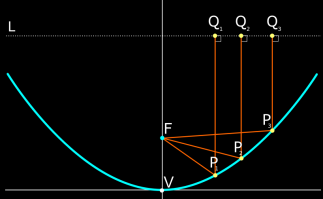 Bati antena parabolik :


Di mana : A = luas “tingkap” antena parabolik = pd2/4, d = diameter reflektor parabola, l = panjang gelombang, eA = efisiensi tingkap antena.
Pola radiasi :



Perhitungan titik fokus :
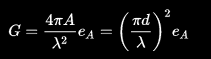 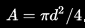 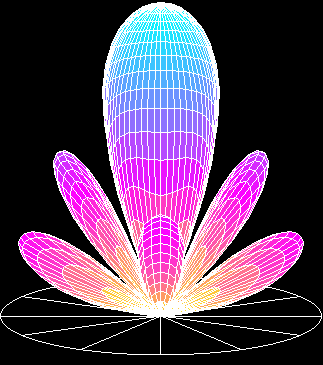 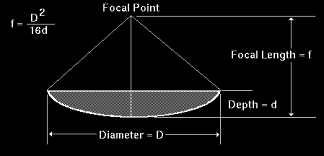 Jenis antena parabolik :
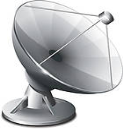 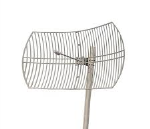 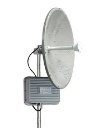 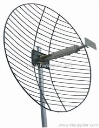 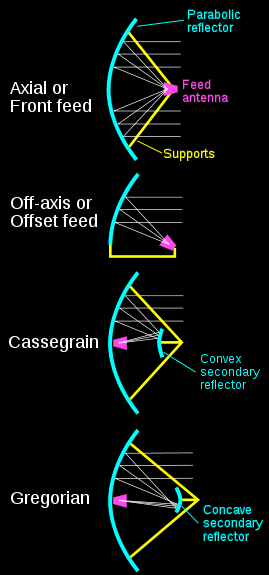 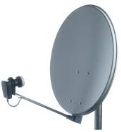 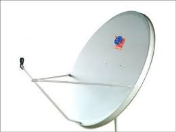 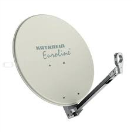 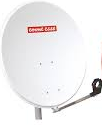 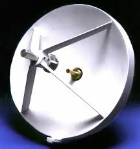 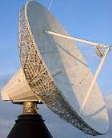 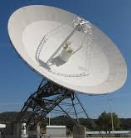 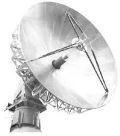 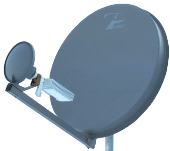 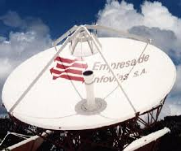 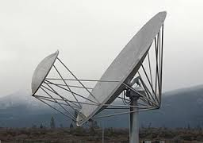 Contoh lain :









Rhombic
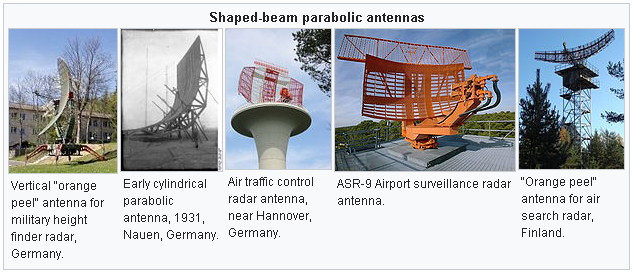 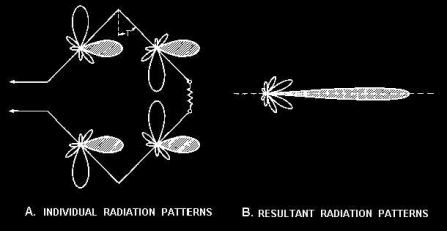 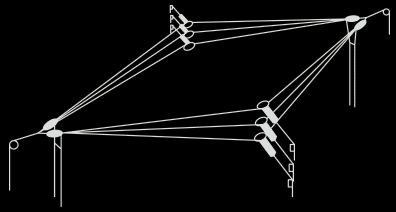 Contoh lain :
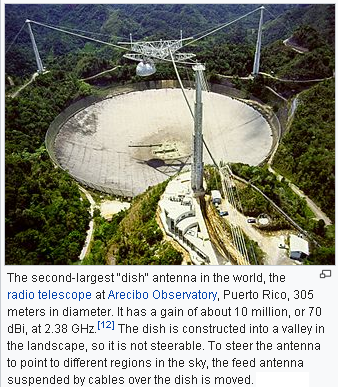 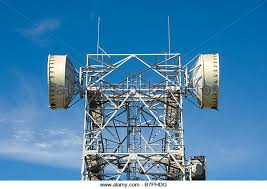 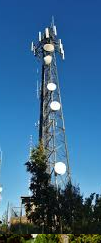 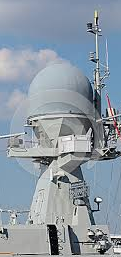 Antena broadcast :
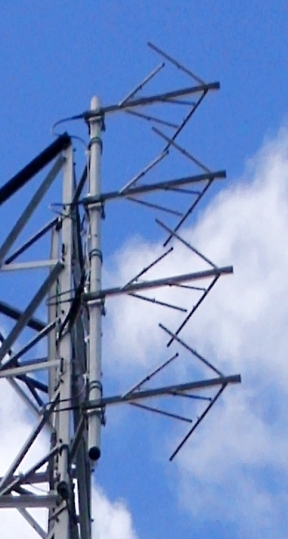 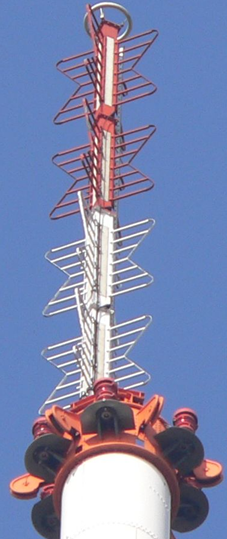 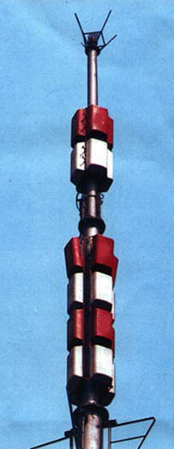 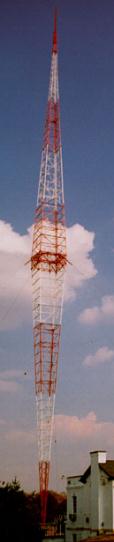 UHF TV broadcast
VHF TV broadcast
VHF FM broadcast
AM broadcast
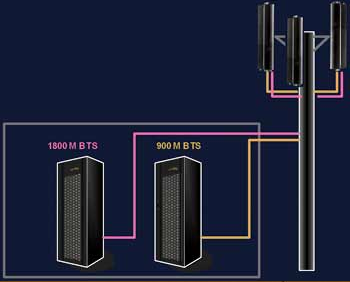 Antena telepon selular :
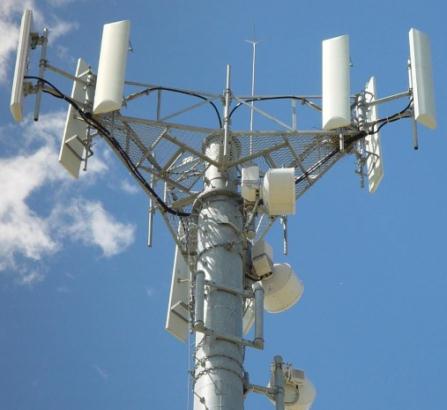 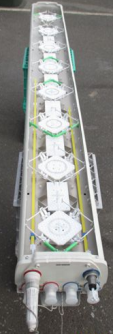 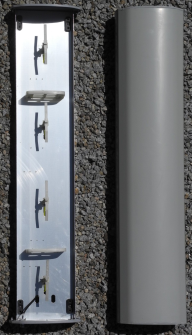 Antena untuk aplikasi khusus :
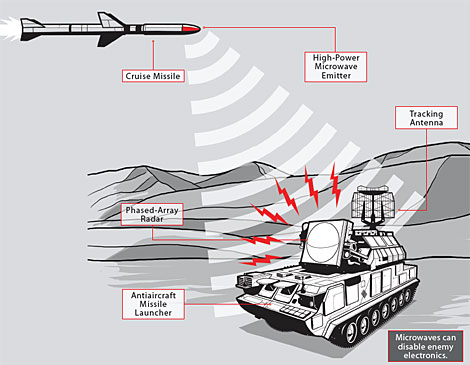 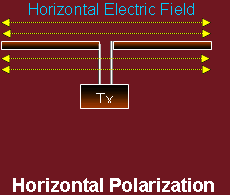 Polarisasi Antena
Antena meradiasikan gelombang e.m. yang terdiri dari medan elektrik dan medan magnetik. 
Polarisasi antena mengacu pada posisi medan elektrik terhadap permukaan bumi :
Linier vertikal
Linier horisontal
Linier bersudut
Berputar lingkaran
Berputar eliptik
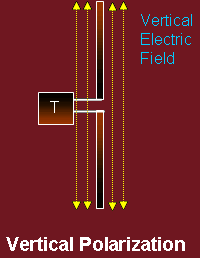 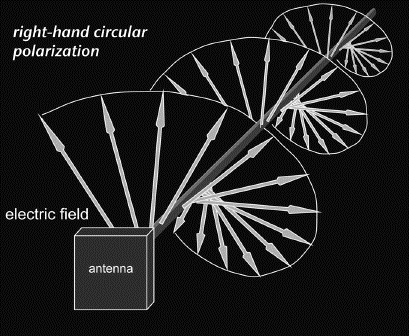 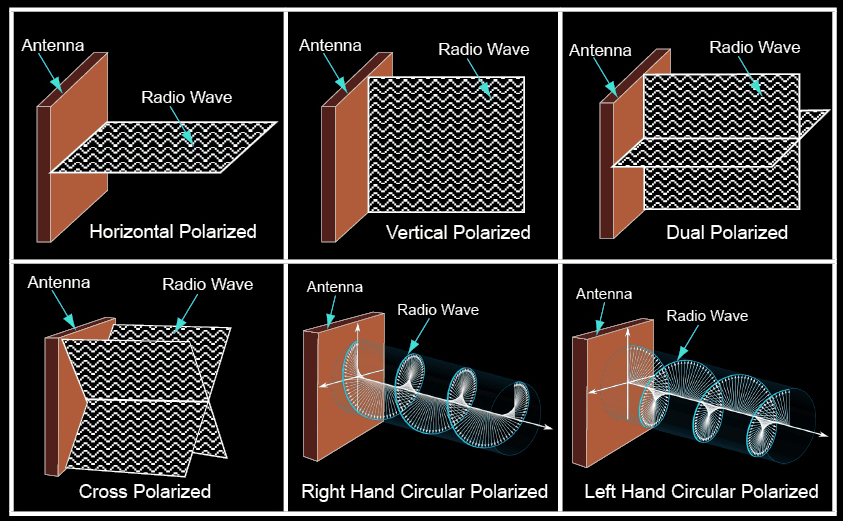 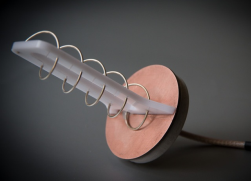 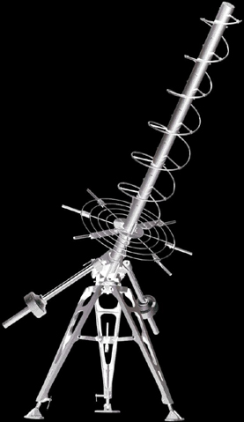 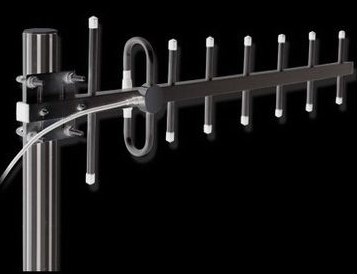 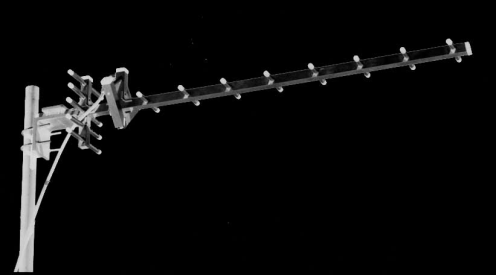 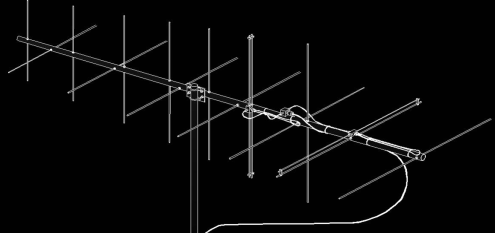 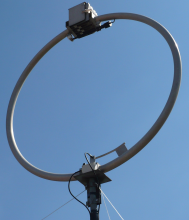